Taking the Virtual Classroom to the Next LevelKaren Hyder, CTT+
To prepare to join Adobe Connect session
If you have a laptop, you can log into Adobe Connect and participate.
First, run the system self test: https://na1cps.adobeconnect.com/common/help/en/support/meeting_test.htm 

If you have a smart device, you can install and run Adobe Connect app.
Android  Play Store https://play.google.com/store/apps/details?id=air.com.adobe.connectpro&hl=en
iTunes https://itunes.apple.com/us/app/adobe-connect-mobile/id430437503?mt=8 

To participate in a virtual classroom, login here: 
Your session room url + /?lightning=true 
Select Guest and type in your own name.  Click the Enter room button.

You can ask questions and interact in the session room by typing in chat and responding to polls.
© 2012-17 Karen Hyder
To join Adobe Connect session
To participate in a virtual classroom
Your session room url + /?lightning=true 
Select Guest and type in your own name.  Click the Enter room button.

You can ask questions and interact in the session room by typing in chat and responding to polls.
© 2012-17 Karen Hyder
[Speaker Notes: Add the URL to your session room. 
Send or post this text for participants.

Add ?lightning=true  to force open a new browser window which will provide more display space for the session room interface.]
Use a good quality connection
To improve the quality of your audio and video for this webinar:
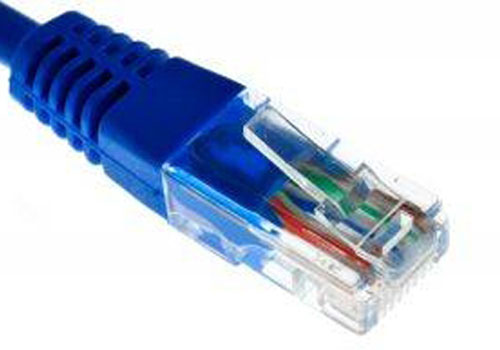 Use a wired Internet connection, rather than wireless
Close any applications  you do not need on your computer

Use a PC headset if you have one. 



Poor connection? Use telephone options instead.
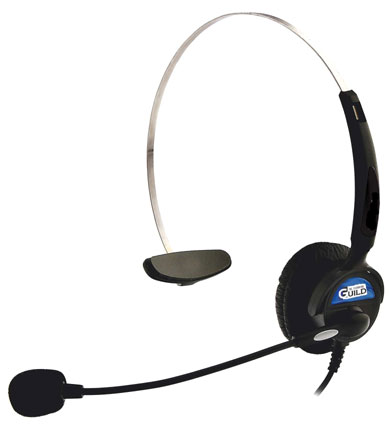 © 2012-17 Karen Hyder
[Speaker Notes: A good quality connection makes for a good webinar. To improve the quality of your audio and video for this webinar, try to use a wired, not wireless connection, and close any browsers or programs you are not using at the moment. If you have technical issues, type to me in chat and we will work on getting them corrected.


We’ve taken steps to ensure the audio is clear and consistent and we would like to ask you to make local adjustments on your machine to be sure you can hear well.]
Type questions and comments into Chat
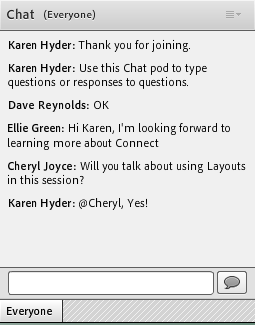 © 2012-17 Karen Hyder
Type your question or response here
Click Send or press Enter
[Speaker Notes: We’ve designed the session to be interactive, so it’s important that you participate by typing in Chat. This is how you type your question or response, and then click send or press enter.]
Set status to provide feedback
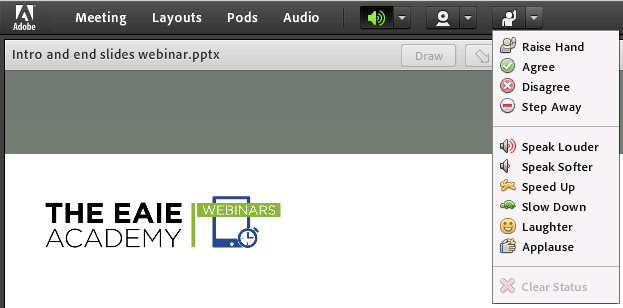 To show the menu, click the drop down arrow next to the raised hand button at the top of your screen.
If you are finding it, please change your status to Agree.
© 2012-17 Karen Hyder
Provide feedback by setting your status
[Speaker Notes: The trainers might ask you to participate today by changing your status. You can change your status by clicking on the drop down menu next to the raised hand icon in the bar at the top of your screen.]
Respond to polls
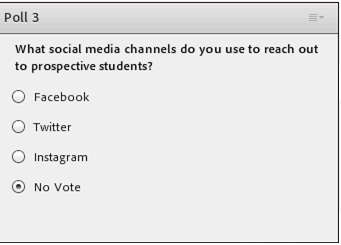 Make your selection by clicking to the left of your response
© 2012-17 Karen Hyder
[Speaker Notes: When asked to participate in a poll, you can simply click on the answer or answers that you wish to choose.]
On Break
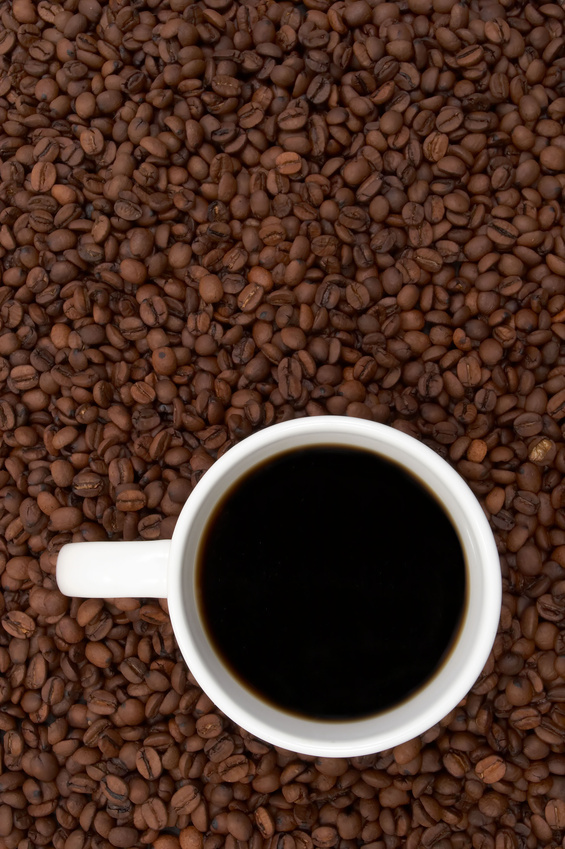 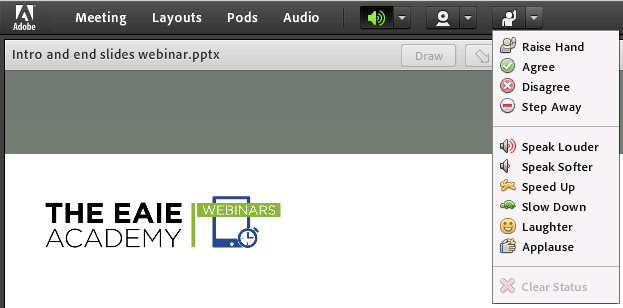 Click Step in and Show Agree when you’re ready to begin again.
Please change your status to Stepped away.
© 2012-17 Karen Hyder
Type comments or questions in the Chat Pod.
[Speaker Notes: Scheduled breaks allow you can deal with urgent issues, visit the restroom, eat, refill your coffee, and stretch and move around. It’s ok to hang up the phone and redial, or you can just MUTE your mic and set the phone down while you take a break.

Come back a few minutes early to be sure you’re still connected, headset on, mic positioned, and you’re ready to go.  If there’s time, read and respond to chat messages.  I like to read and respond by typing and make overarching remarks when begin the session again.  I can tie up loose ends from the previous section and engage learners as they are returning to the session and getting settled.  

Always keep your session URL handy in case you get disconnected or accidentally close the room and need to rejoin. Print the dial in number and passcode in case the software is locked up and you cannot see the on-screen instructions.]
Set up your PC/ VoIP audio
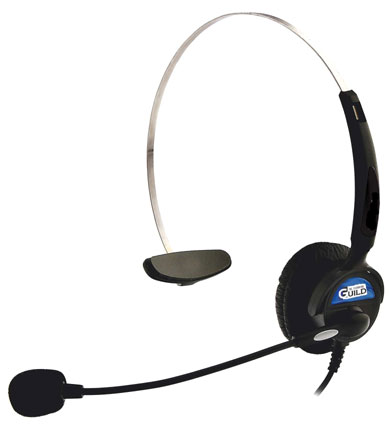 1. Ideally, use a PC headset with a microphone. Built in mics and speakers are noisy!
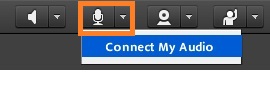 2. Click the Connect My Audio (mic) button and select Connect my Audio.
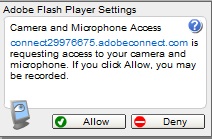 3. Click Allow
© 2012-17 Karen Hyder
4. To mute/unmute, 
click the microphone icon.
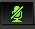 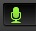 [Speaker Notes: Show this slide as Participants are joining the session.  Encourage them to speak up to test mics and then MUTE when not talking.]
Select the correct VoIP mic/headset hardware
1. Please plug in your headset BEFORE you join the meeting.

2. Choose the hardware you prefer to use.  If yours is not shown, please logout, plug in the hardware and rejoin the session.
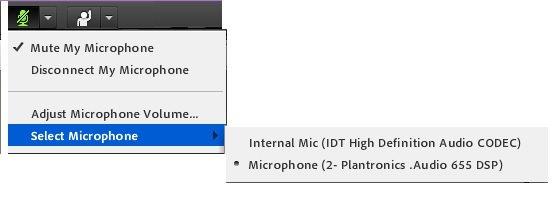 © 2012-17 Karen Hyder
Not hearing?
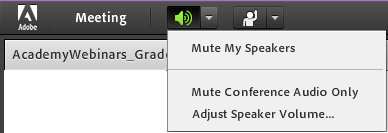 Use your speaker button and menu to make adjustments



Or adjust the audio settings on your computer
© 2012-17 Karen Hyder
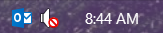 Not being heard?
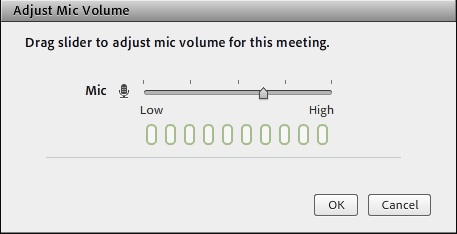 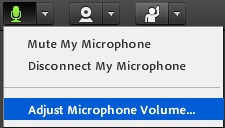 Choose Adjust microphone volume menu.
© 2012-17 Karen Hyder
Move slider left or right as you speak.
Questions and Reminders
© 2012-17 Karen Hyder
Call or text _____for help before or during the session:  +001 (000) 000-0000
Join the Audio Conference:  Voice over IP (VoIP), or audio via the Internet
Choose Using Microphone if you want to have audio come through your headset (or speakers) instead of a telephone.
© 2012-17 Karen Hyder
Do not choose this option if:
you don’t have a microphone.
you’re on a slow internet connection.
This option is called Voice over IP (VoIP), or audio via the Internet
[Speaker Notes: When dial in is an option, use these 3 slides as participants join]
Join the Audio Conference: Have the session call your phone.
Choose Dial-out to have the conference calling service call you.
Direct lines only
No corporate or hotel ext. numbers
Use this option only if you are on a terrible internet connection or do not have PC speakers or headset and mic.
Otherwise, use computer audio (VoIP).
© 2012-17 Karen Hyder
Click Dial in to display a list of dial in numbers and codes
[Speaker Notes: When dial in is an option, use these 3 slides as participants join]
Join the Audio Conference: Dial in from your phone
Choose Dial-in: 
if you do not know your phone number 
or are using an number + extension
AND you are using a terrible internet connection 
or do not have PC speakers or headset and mic.
Otherwise, use computer audio (VoIP).
© 2012-17 Karen Hyder
[Speaker Notes: When dial in is an option, use these 3 slides as participants join]
Login to play along in Adobe Connect
If you have a laptop, you can log into Adobe Connect and participate.
First, run the system self test: https://na1cps.adobeconnect.com/common/help/en/support/meeting_test.htm 

If you have a smart device, you can install and run Adobe Connect app.
Android  Play Store https://play.google.com/store/apps/details?id=air.com.adobe.connectpro&hl=en
iTunes https://itunes.apple.com/us/app/adobe-connect-mobile/id430437503?mt=8 




You can ask questions and interact in the session room by typing in chat and responding to polls.
To participate in a virtual classroom, login here: 
https://sitka-bay-co.adobeconnect.com/comptia/?lightning=true 
Select Guest and type in your own name.  Click the Enter room button.
Type in Chat
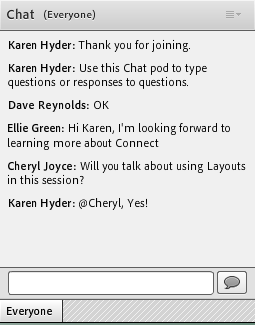 3. Explore Pod Options
Type questions and responses
2. Click Send or press Enter
18
[Speaker Notes: This is the first thing people are invited to do when they join.]
Change your Status
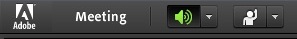 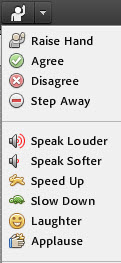 Click the Set Status menu
Click Agree or Disagree
An icon will display next to your name in the Attendees List
19
[Speaker Notes: This is the first thing people are invited to do when they join.]
Taking the Virtual Classroom to the Next Level
Teaching CompTIA certification in a virtual classroom environment is more than a lecture with uploaded PowerPoint slides. Live virtual sessions leverage the engagement tools in the software and compel learners to participate throughout the learning event. Attend this session to learn how to rock your virtual classroom courses. You’ll get a toolkit of resources and a strategy to get the job done whether you teach virtually or in the classroom.
[Speaker Notes: Photo of chalk
Don’t blame the resources.  People have done amazing things with less!]
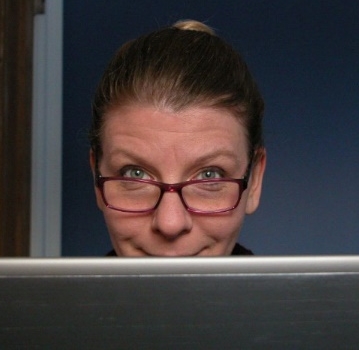 Karen Hyder, CTT+
karen@karenhyder.com
www.linkedin.com/in/karenhyder 
Twitter @karenhyder
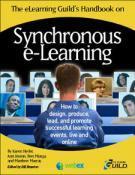 21
[Speaker Notes: As you know, I’m Karen Hyder.  I’m your trainer and host for this virtual classroom program.  My background is in training.  In one form or another, it’s what I’ve always done. I started out as an English teacher for non-native, adult students and later became a computer software trainer and then taught others to be trainers.  Then, I developed a course to teach people to teach online using a tool called Placeware, which later became Microsoft Live Meeting. 
I was instrumental in creating a certification for online trainers through CompTIA.  Their 12 competencies provide a benchmark for good training online or in a face-to-face classroom. 
What I’ve done is distilled what I’ve learned through all of these experiences to teach you and guide you as you adopt these new tools.  It’s possible that I’ll ask you to do things that sound strange.  I’m going to ask you to play along.]
Poll 0: Agree to participate?
Contribute to the discussion by:
typing in Chat 
responding to Polls
Setting Status
Type questions in Chat or hold until the end
Please resist distractions, but it’s OK to Tweet/Post
#CompTIA
#PartnerSummit17
@karenhyder
OK to excuse yourself for calls or personal time. Set status to Stepped Away.
Poll: What’s your experience teaching in a virtual classroom?
Lots. I teach online most of the time.
Some. I’ve just started.
Not a lot. 
None. I only teach in a physical classroom.
None, but I’ve been a participant before.
Poll: How’s it going?
Great!  I love it!
It’s ok, but I struggle.
I miss teaching face to face.
I love teaching in the classroom, but I have to start teaching online.
As a participant, I can learn either way as long as I have a good trainer.
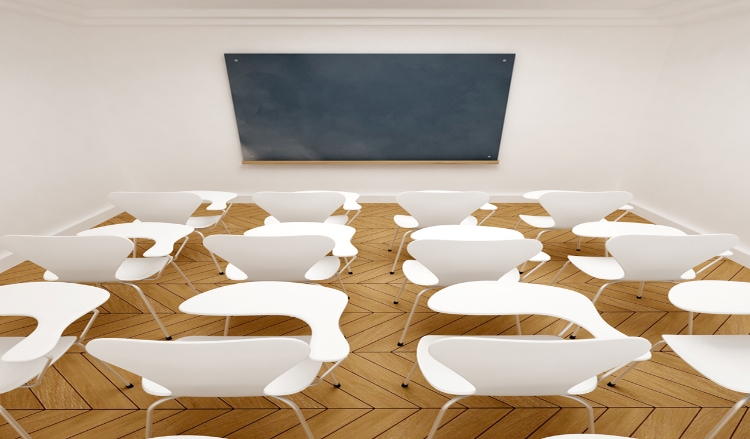 “See” you online
25
[Speaker Notes: Why do you do it? Because of geographic dispersion.
 But there’s so much more that we get from live training. It shouldn’t matter if it’s in person or online. 
We’re already losing our learners to internet-based training.


Next: From Getting Started with Synchronous eLearning by Patti Shank]
Why do live training at all?
?
Please type in Chat or shout out
26
[Speaker Notes: We’re losing our learners to internet-based training, But asynchronous eLearning is a reasonable way to go.  You’ve watched videos, you’ve clicked through eLearning interactions—why do live training?

Please recognize that LIVE it’s not right for everything. The research showed that people thought virtual classroom training worked very well in these situations. Which are mostly the same reasons we use face to face training. If these are not important to your learning, that you might want to reconsider your approach.

From Getting Started with Synchronous eLearning by Patti Shank]
Why do live training at all?
“Because of its attributes, synchronous eLearning works especially well:
To build motivation and excitement
When it makes sense to set aside a specific time to learn
When live support is needed
When there is value in learning from others
To process learners’ own situations
For “connecting” with people
When a quick response is needed
To allow geographically dispersed learners to interact”
Patti Shank 
The eLearning Guild Research Report. June, 2010.
27
[Speaker Notes: We’re losing our learners to internet-based training, But asynchronous eLearning is a reasonable way to go.  You’ve watched videos, you’ve clicked through eLearning interactions—why do live training?

Please recognize that LIVE it’s not right for everything. The research showed that people thought virtual classroom training worked very well in these situations. Which are mostly the same reasons we use face to face training. If these are not important to your learning, that you might want to reconsider your approach.

From Getting Started with Synchronous eLearning by Patti Shank]
Poll: Why do LIVE (a.k.a. synchronous) training at all?
“Because of its attributes, synchronous eLearning works especially well:
To build motivation and excitement
When it makes sense to set aside a specific time to learn
When live support is needed
When there is value in learning from others
To process learners’ own situations
For “connecting” with people
When a quick response is needed
To allow geographically dispersed learners to interact”
Patti Shank 
The eLearning Guild Research Report. June, 2010.
?
Please respond to the Poll
28
[Speaker Notes: If you’re weighing the pros and cons…

Also recognize that it’s not right for everything. The research showed that people thought virtual classroom training worked very well in these situations. Which are mostly the same reasons we use face to face training. If these are not important to your learning, that you might want to reconsider your approach.

From Getting Started with Synchronous eLearning by Patti Shank]
CompTIA Certified Technical Trainer (CTT+) Domains and Competencies
Domain 1: Planning Prior to the Course		
	1A: Review Learning Objectives and Match Them to Learner and Organizational Needs	
	1B: Create an Environment Conducive to Learning
	
Domain 2: Methods and Media for Instructional Delivery		
	2A: Select and Implement Delivery Methods	
	2B: Use Instructional Media
	
Domain 3: Instructor Credibility and Communications		
	3A: Demonstrate Professional Conduct and Content Expertise	
	3B: Use Communication and Presentation Skills to Facilitate Learning
	
Domain 4: Group Facilitation		
	4A: Establish and Maintain a Learner-Centered Environment	
	4B: Use a Variety Question Types and Techniques	
	4C: Address Learner Needs for Additional Explanation and Encouragement	
	4D: Motivate and Reinforce Learners
	
Domain 5: Evaluate the Training Event		
	5A: Evaluate Learner Performance throughout the Training Event	
	5B: Evaluate Trainer Performance and Delivery of Course
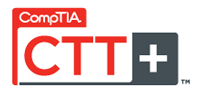 https://partners.comptia.org/docs/default-source/resources/comptia-ctt-overview.pdf   https://partners.comptia.org/docs/default-source/resources/comptia-ctt-virtual-classroom-trainer-how-to-prepare.pdf  
https://partners.comptia.org/resources/download-central?q=CTT or https://www.comptia.jp/pdf/cttplus_objectives.pdf
[Speaker Notes: If you’re motivated by creating engagement and helping learners learn.

Blueprints for your role.]
CompTIA Certified Technical Trainer (CTT+) Domains and Competencies
Domain 1: Planning Prior to the Course		
	1A: Review Learning Objectives and Match Them to Learner and Organizational Needs	
	1B: Create an Environment Conducive to Learning
	
Domain 2: Methods and Media for Instructional Delivery		
	2A: Select and Implement Delivery Methods	
	2B: Use Instructional Media
	
Domain 3: Instructor Credibility and Communications		
	3A: Demonstrate Professional Conduct and Content Expertise	
	3B: Use Communication and Presentation Skills to Facilitate Learning
	
Domain 4: Group Facilitation		
	4A: Establish and Maintain a Learner-Centered Environment	
	4B: Use a Variety Question Types and Techniques	
	4C: Address Learner Needs for Additional Explanation and Encouragement	
	4D: Motivate and Reinforce Learners
	
Domain 5: Evaluate the Training Event		
	5A: Evaluate Learner Performance throughout the Training Event	
	5B: Evaluate Trainer Performance and Delivery of Course
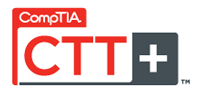 [Speaker Notes: Let’s look at a few of the competencies]
It’s a lot to manage BEFORE you even begin
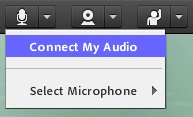 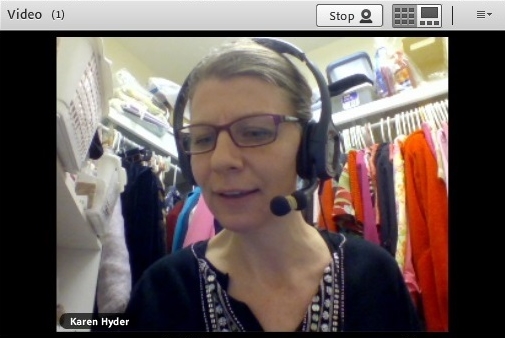 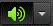 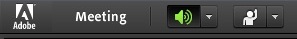 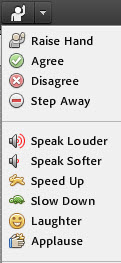 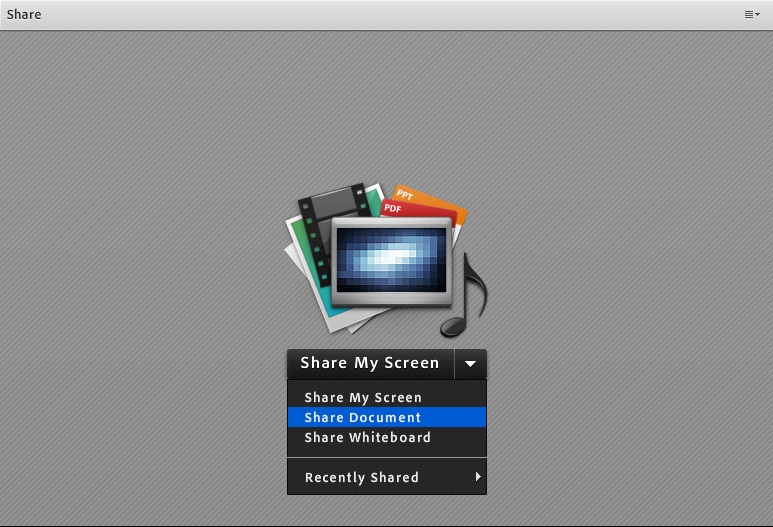 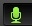 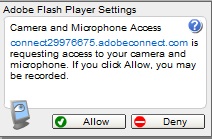 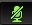 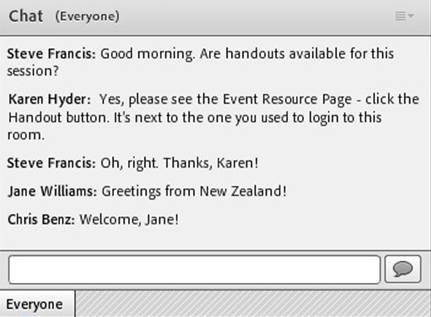 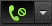 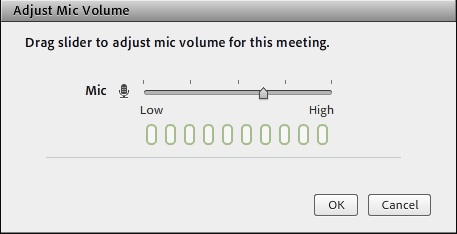 © 2012-17 Karen Hyder
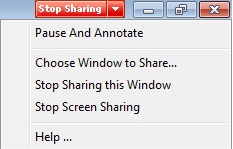 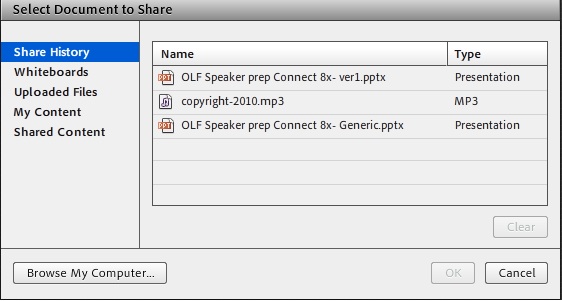 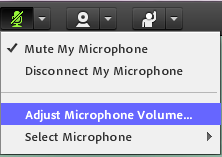 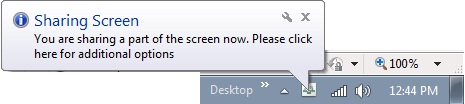 31
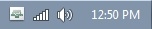 [Speaker Notes: Absolutely everything you’re used to is different. Where you might be used to writing on a whiteboard with a dry erase marker, you’re faced with a button representing a marker.  Your dexterity with that marker is weak.  
You like participation, but verbal responses take a lot of time.
While virtual classrooms aren’t rocket science, some aspects can feel overwhelming to a trainer who is trying to stay focused on her message.  A distraction as small as one student says he can’t see the slide can derail the training for several minutes and throw a trainer off.  

Simply moving from one virtual classroom software interface to a different one is challenging.  Things don’t work quite the same way.  Here, the microphone is off by default- there, it on.  Some tools let you upload files, others only support live application sharing.]
Presenter
P 1B: Create an Environment Conducive to Learning
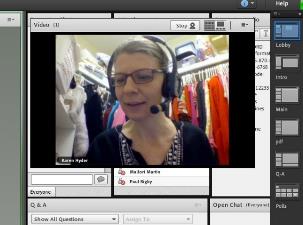 Each Facilitator needs:
System setup
Internet connection
Headset with microphone
to remember to Mute own mic whenever not speaking.
Mute ringers and muzzle dogs
Practice!
32
[Speaker Notes: If you’re realistic about what it takes to produce a webinar and you plan out how you will deal with each of these areas, you’re off to a great start.

Think of your trainers and learners, think of the technology, think of the lesson activities and materials.  Each piece is crucial.   

You’ll want to create checklists to be sure all details are handled.  Missing something as simple as how audio will be supported can be disastrous.]
Presenter
P 1B: Create an Environment Conducive to Learning
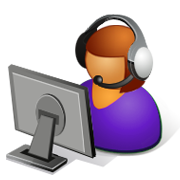 Each Facilitator needs:
System requirements-meeting computer with apps installed
a stable, wired Internet connection
Are you on a wireless, high-traffic or low-bandwidth connection?
Get to a place with wired connection
Shut down unneeded apps
Don’t VoIP. Dial in.
a decent-quality Headset with microphone
USB, plug in before joining
Or for Landline phone
to remember to Mute own mic whenever not speaking.
to silence alerts and distractions
Email/text
Phone or fax
Mobile devices
Dog, cat, bird, family, office mates, co-workers
Lawn and yard workers
Experience and practice using and managing the virtual classroom
Upload files, share, control audio, breakouts, polls, 
Troubleshooting
33
[Speaker Notes: You  can Say all these things, but better not to put this all on the slide.

Think of your trainers and learners, think of the technology, think of the lesson activities and materials.  Each piece is crucial.   

You’ll want to create checklists to be sure all details are handled.  Missing something as simple as how audio will be supported can be disastrous.


System requirements-meeting computer with apps installed
a stable, wired Internet connection
Are you on a wireless, high-traffic or low-bandwidth connection?
Get to a place with wired connection
Shut down unneeded apps
Don’t VoIP. Dial in.
a decent-quality Headset with microphone
USB, plug in before joining
Or for Landline phone
to remember to Mute own mic whenever not speaking.
to silence alerts and distractions
Email/text
Phone or fax
Mobile devices
Dog, cat, bird, family, office mates, co-workers
Lawn and yard workers
Experience using and managing the virtual classroom
Upload files, share, control audio, breakouts, polls, 
Troubleshooting]
P 1B: Create an Environment Conducive to Learning
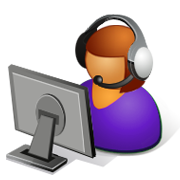 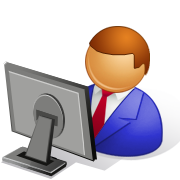 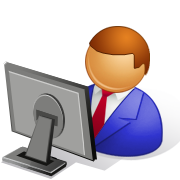 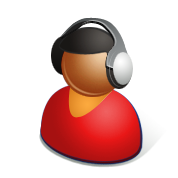 What does each Participant need:
Clear instructions in advance
Good Internet connection
PC headset OR Landline phone with headset
Hassle-free login and audio setup
Visual and audible instructions
Well-organized, easy-to-access, useful materials
Opportunities to engage throughout

What else might your participants need?
?
Please type in Chat or shout out
Presenter
P 2B: Use Instructional Media
A: Short, bulleted text
Which is better:
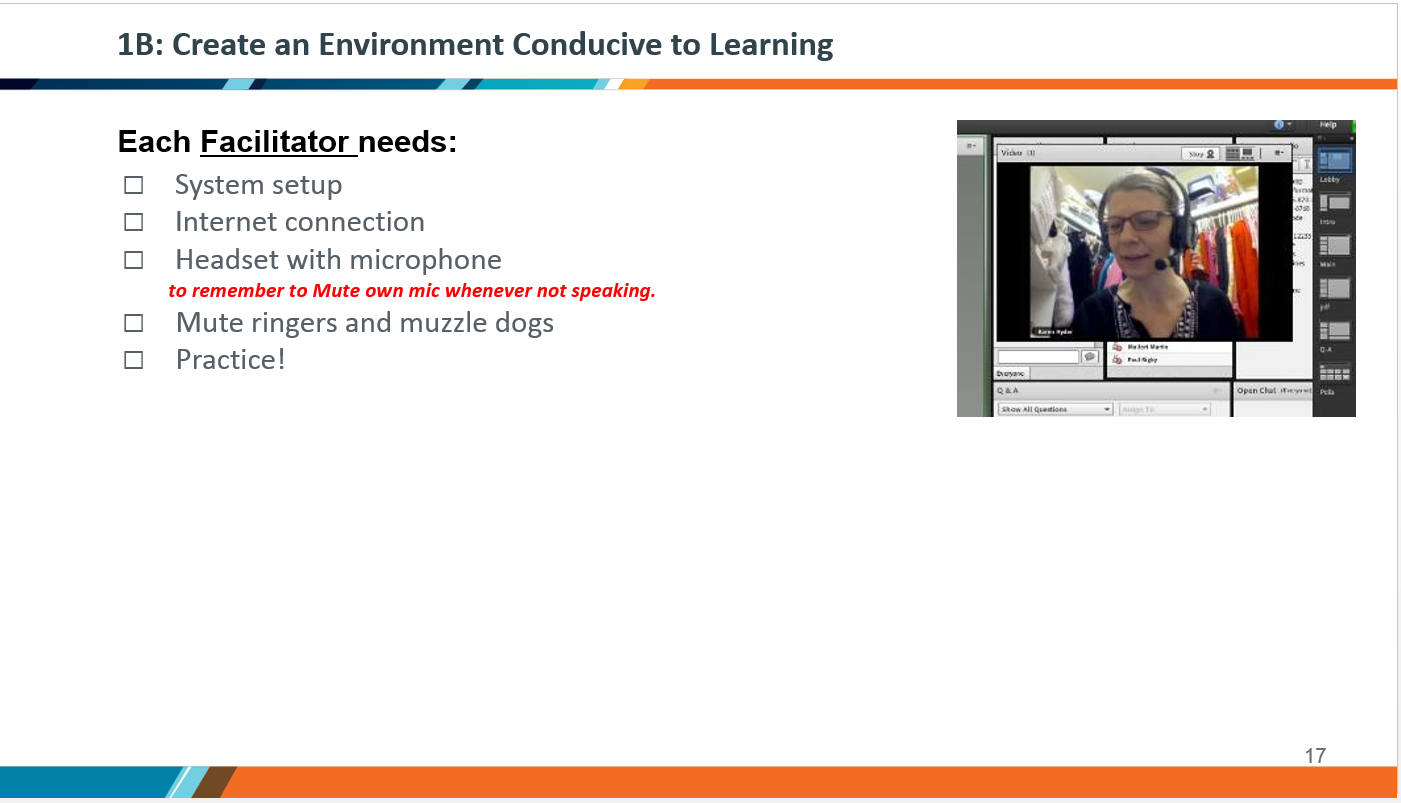 B: Entire script with key points
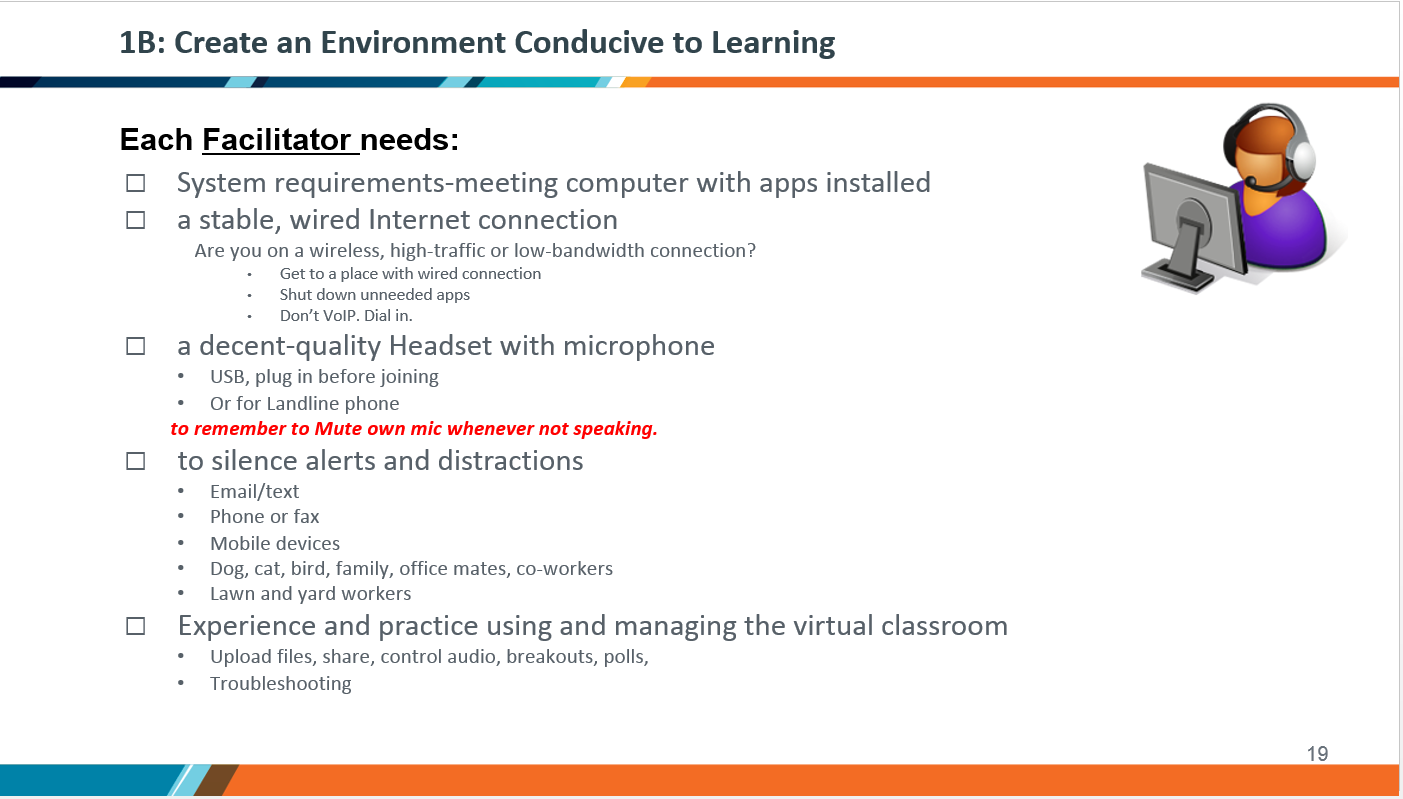 ?
Please respond to the Poll
35
[Speaker Notes: If you’re realistic about what it takes to produce a webinar and you plan out how you will deal with each of these areas, you’re off to a great start.

Think of your trainers and learners, think of the technology, think of the lesson activities and materials.  Each piece is crucial.   

You’ll want to create checklists to be sure all details are handled.  Missing something as simple as how audio will be supported can be disastrous.]
Presenter
P 2A: Select and Implement Delivery Methods
A: Lecture
Which is better:
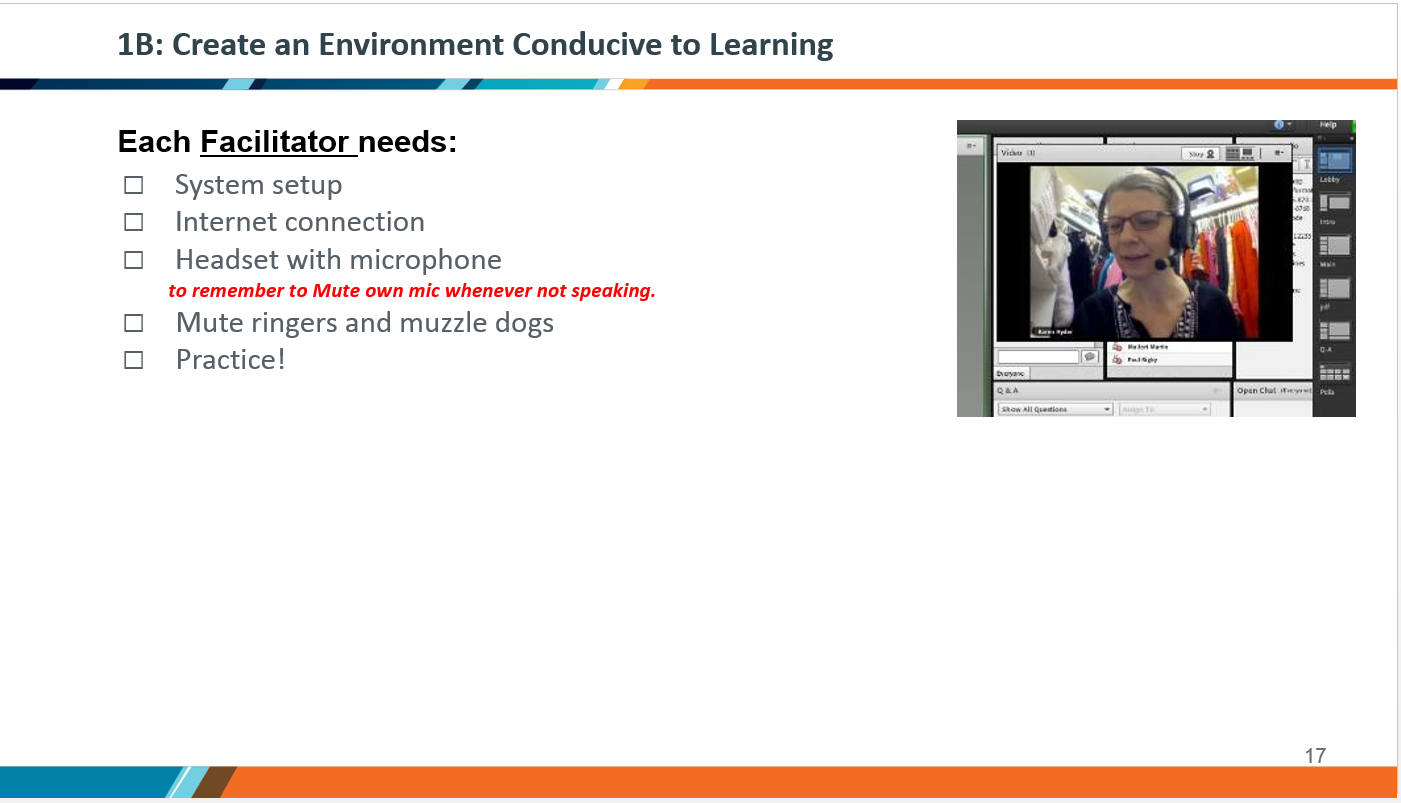 B: Open-ended chat question
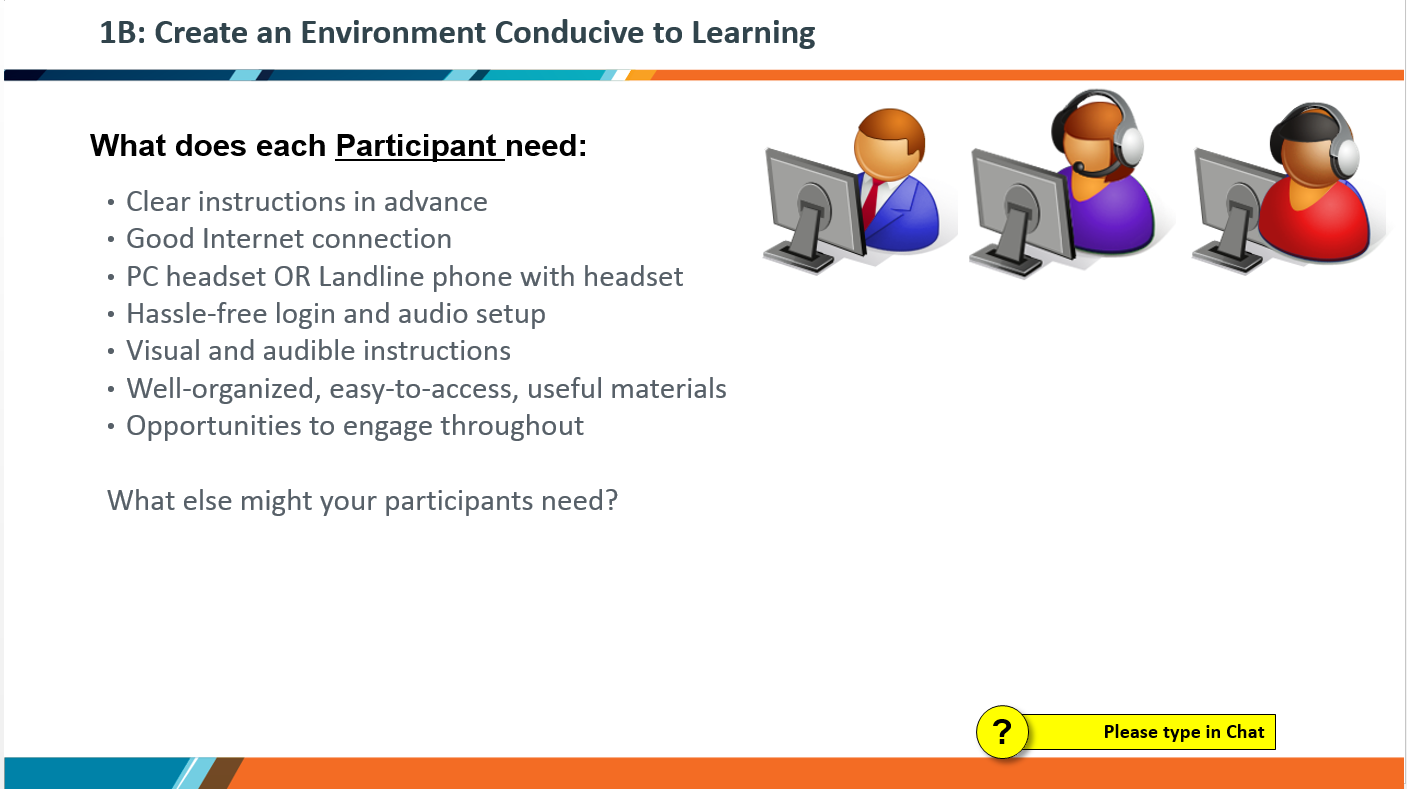 ?
Please respond to the Poll
36
[Speaker Notes: If you’re realistic about what it takes to produce a webinar and you plan out how you will deal with each of these areas, you’re off to a great start.

Think of your trainers and learners, think of the technology, think of the lesson activities and materials.  Each piece is crucial.   

You’ll want to create checklists to be sure all details are handled.  Missing something as simple as how audio will be supported can be disastrous.]
2B: Use Instructional Media
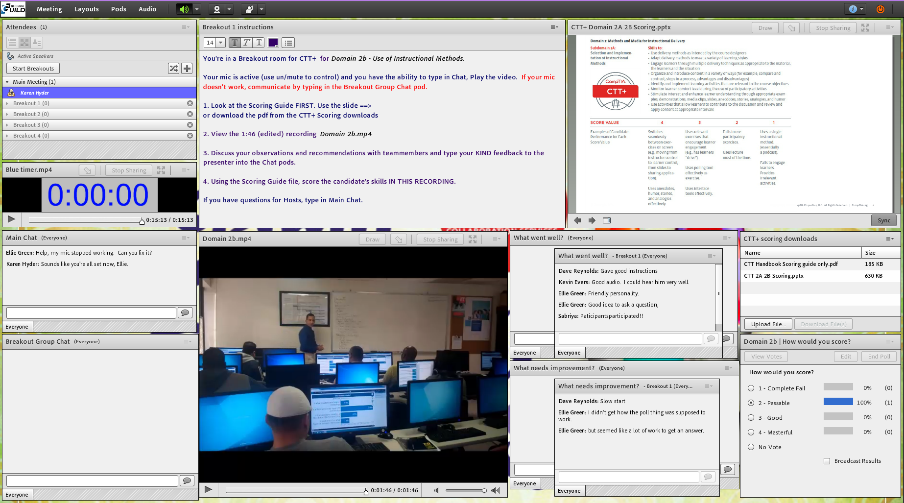 © 2012-17 Karen Hyder
©2016 Humberto Hilario humbertoh@pcage.edu
37
2B: Use Instructional Media
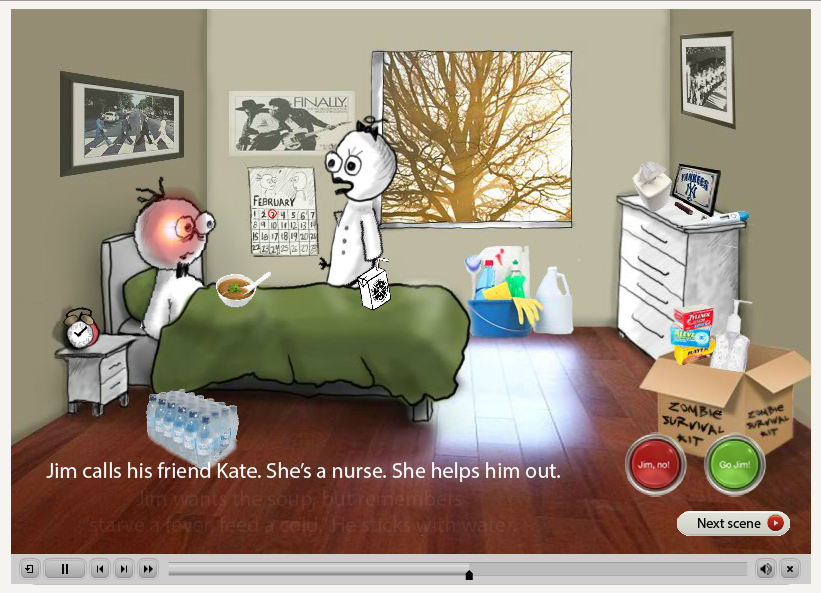 © 2014-15 Karen Hyder.  All rights reserved.
from Joe Ganci http://elearningjoe.com/
38
Created with Rutgers University for the State of New Jersey. Find entire piece here: www.getflusavvy.com
[Speaker Notes: My buddy Joe Ganci, Captivate trainer and guru and Guildmaster created this little lesson about recovering from the flu.  Rutgers U. Getflusavvy.com]
2B: Use Instructional Media
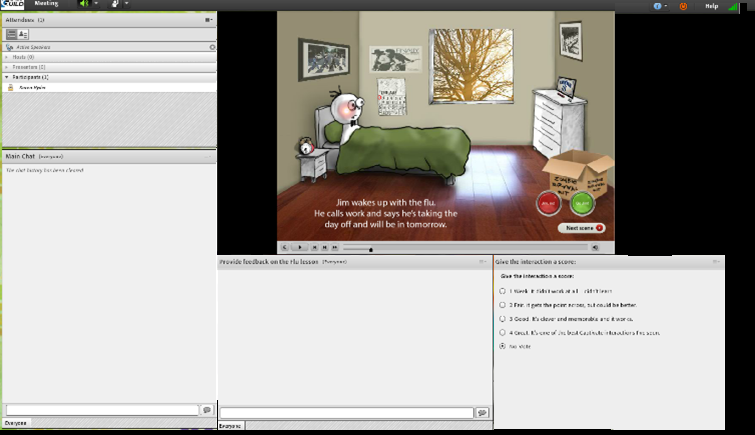 39
[Speaker Notes: https://elearningguild.adobeconnect.com/r51vonbf4ks/
 
Now that you’ve played with the interaction, I want to challenge you a bit.  I teach people who to determine how to make things better.  

Please do this activity to provide feedback to the creator.  What score would you give it?]
Force a browser and web page to all
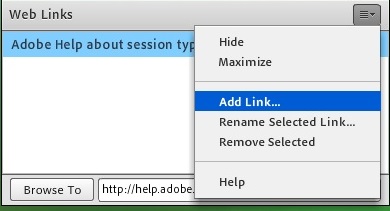 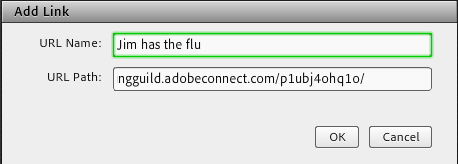 © 2014-15 Karen Hyder.  All rights reserved.
Please stand by for browser window
40
Activity: Evaluate the interaction
Interact with the Captivate file “Jim has the flu.” 
Use the Chat pods (below) to provide feedback to the interaction designer on the lesson. 
Score the interaction using the Poll.
Set your Status to Thumbs up/Agree/Green check when done.

You have 3 minutes.
?
Please do activity
41
[Speaker Notes: Instructions to show in layout]
3A: Demonstrate Professional Conduct and Content Expertise
Share 3 ways you’ve seen training professionals damage/destroy their own credibility:
?
Please type in Chat
3A: Demonstrate Professional Conduct and Content Expertise
Have you seen/heard training professionals (choose all that apply):
Arguing with participants
Swearing
Riffing
Starting late
Going over time
Not answering questions
Blaming others
Not achieving objectives
Pretend not to hear
Burping or chewing into the microphone
Lying
Bullying
Not admitting mistakes
Talking nonsense
Sharing too much information (T.M.I)
Sexual innuendo and/or misconduct 
Talk about learners behind their backs
Worse!
?
Please respond to the Poll
3B: Use Communication and Presentation Skills to Facilitate Learning
Adjust your language and your tasks
© 2012-17 Karen Hyder
[Speaker Notes: More than knowing what NOT to say and DO, it’s important to know what to say and do.]
3B: Use Communication and Presentation Skills to Facilitate Learning
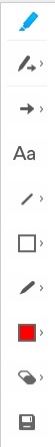 © 2012-17 Karen Hyder
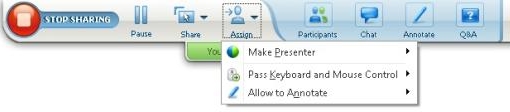 In WebEx, how would you say it?
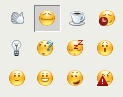 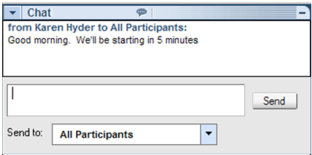 45
[Speaker Notes: You’re still dealing with teachers and students wanting to meet the same objectives. Only the TOOLS have changed.]
What other phrases do you find yourself saying online?
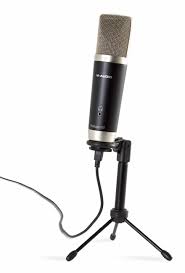 ?
Please type in Chat
46
4A: Establish and Maintain a Learner-Centered Environment
Honestly, do you feel that we have co-created a learner-centered environment here?
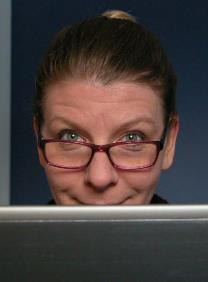 What did I do to set up for it? How?
What have you been doing? Why?
?
Please type in chat or shout out
47
[Speaker Notes: Let me take a minute to read what you’ve been typing.
and to speak up.]
4B: Use a Variety of Question Types and Techniques
What types of questions have you heard me ask?



What else did I do to improve the chance that you’d respond?
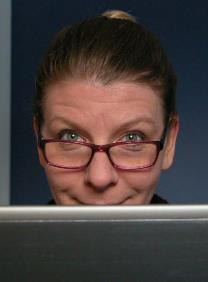 ?
Please type in chat or shout out
48
[Speaker Notes: Let me take a minute to read what you’ve been typing.
and to speak up.]
4C: Address Learner Needs for Additional Explanation and Encouragement
How does your participation help me help you?
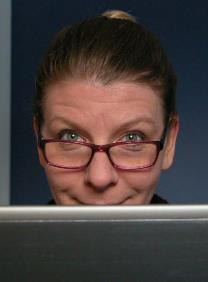 ?
Please type in chat or shout out
49
[Speaker Notes: Let me take a minute to read what you’ve been typing.
and to speak up.]
4D: Motivate and Reinforce Learners
Am I leveraging the advantages of synchronous?
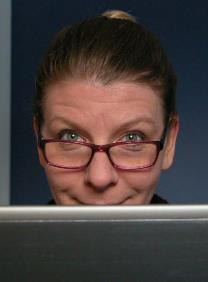 “Because of its attributes, synchronous eLearning works especially well:
To build motivation and excitement
When it makes sense to set aside a specific time to learn
When live support is needed
When there is value in learning from others
To process learners’ own situations
For “connecting” with people
When a quick response is needed
To allow geographically dispersed learners to interact”
Patti Shank 
The eLearning Guild Research Report. June, 2010.
?
Change Status to Agree or Disagree
50
[Speaker Notes: Let me take a minute to read what you’ve been typing.
and to speak up.]
5A: Evaluate Learner Performance Throughout the Training Event
Your participation helps me SEE that you are getting it.
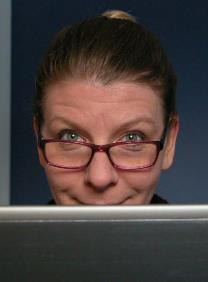 What tools can you use to Evaluate Learner Performance Throughout the Training Event? 
What questions can you ask to Evaluate Learner Performance Throughout the Training Event?
?
Please type in chat or shout out
51
[Speaker Notes: Let me take a minute to read what you’ve been typing.
and to speak up.]
5B: Evaluate Trainer Performance and Delivery of Course
Self reflect first:
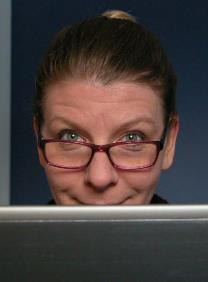 What went well? What should I keep next time? 

What didn’t go well? What do I need to change next time?

Then, consider the feedback from the participants:
Do their comments align with my own notes?
Do they have merit?
How might I follow up?
What should I consider before next time?
52
[Speaker Notes: Let me take a minute to read what you’ve been typing.
and to speak up.]
What have you learned today that you can apply right away?
?
Please type in chat or shout out
53
[Speaker Notes: Let me take a minute to read what you’ve been typing.
and to speak up.]
More from me on the topic of virtual classroom training
CompTIA CTT+ Deep Dive: https://app.box.com/v/DeepDiveCTTplus 
Recordings of 8-week program focused on CTT+ Domains

Learning Leaders: Karen Hyder and Virtual Training's Evolution
https://www.learningsolutionsmag.com/articles/2386/learning-leaders-karen-hyder-and-virtual-trainings-evolution/pageall 

The Learning Circle. Making the jump from traditional to virtual classroom.
https://media.dau.mil/media/EP015A+Karen+Hyder+on+The+Virtual+Classroom/1_sybyo0hz/71234322?lipi=urn:li:page:d_flagship3_detail_base;LDkjAkKfQjGnEp1aO0Sq4w==
Contact :
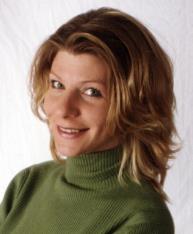 Email:		karen@karenhyder.com
		www.linkedin.com/in/karenhyder 
Twitter:	@karenhyder
Blog:		https://karenhyderblog.wordpress.com/ 
Site: 		www.karenhyder.com
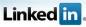 55
Did you run the Adobe Connect Diagnostic before this session?
Adobe Connect self test installs the Add-in and checks for system compatibility
Flash Player version test
Internet Connection test
Speed test
Add-in test
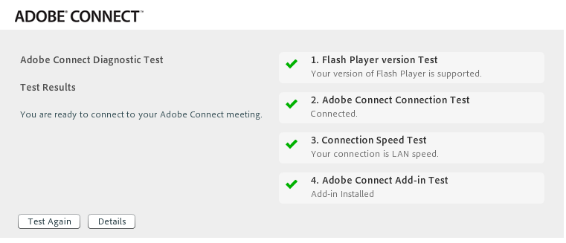 © 2014-15 Karen Hyder.  All rights reserved.
?
Change Status to Agree or Disagree
57
Everyone wins when participants run the diagnostic and install the Add-in BEFORE the day of the session
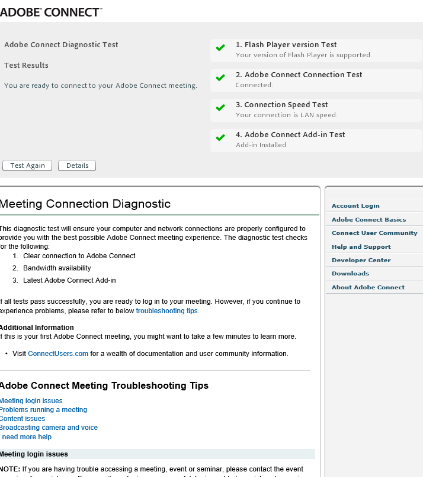 Adobe Connect Self test installs the Add-in  and checks for system compatibility
http://admin.adobeconnect.com/common/help/en/support/meeting_test.htm
Why might this be helpful?
© 2014-15 Karen Hyder.  All rights reserved.
?
Type in Chat or shout out
58
Poll: Which option is better?
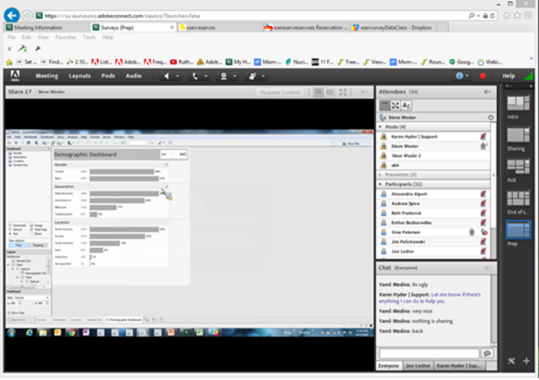 Option A: Adobe Connect running in a browser tab
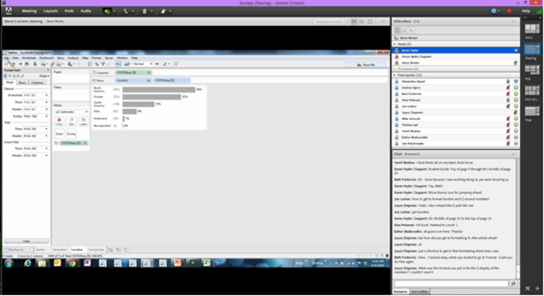 © 2012-17 Karen Hyder
Option B: Adobe Connect running in a standalone window
© 2014-15 Karen Hyder.  All rights reserved.
?
Please respond to the Poll
59
[Speaker Notes: http://connectwithabbas.blogspot.com/2011/09/lightningtrue-forcing-install-of.html One of the great things about Adobe Connect is that it just works. You invite someone into your meeting room, they click a link and join the meeting - no pop-ups, no downloads, no hassle. Of course, the secret sauce is the Flash Player which is installed on just about every desktop connected to the Internet.However, if you want all your participants to install the Adobe Connect Meeting Add-in to join your meeting (there are a few good reasons for this), you can do this by adding a ?lightning=true to the meeting room URL, e.g. http://my.adobeconnect.com/abbas?lightning=true. Participants simply agree to the lightning install download and that's it! 
Posted by Abbas at 8:01pm]
Option A is better
Because it installs the Add-in and forces the Adobe Connect session to open in a standalone window. Participants use a larger display area.
Option A: http://elearningguild.adobeconnect.com/classroom/?lightning=true
Option B: http://elearningguild.adobeconnect.com/classroom/
60
Adapting for Virtual Training | Redesign, Prep and Delivery Plan
Prep 1
Immersion, audio test. How to use and leverage virtual  tools, Reframe
Note how features will impact lesson plan
Agree to agree
Start
Connect with trainer
Update files considering
virtual  tools
Determine interactions, make adjustments to files and settings
Update files considering
 Prep 2 decisions
Teach/ Rehearse tools from Host view
Identify plan B
Prep 2
Click through materials
Offer feedback. Demonstrate options. Reframe
© 2012-17 Karen Hyder
Rehearse
Deliver successful session
End
Event day
Login early. Final checks
Intro, tutorial and tech support
FINALIZE
Prep 3
Click through slides, test everything including Plan B. Agree on tasks. Rehearse?
Thank yous and survey
Q & A
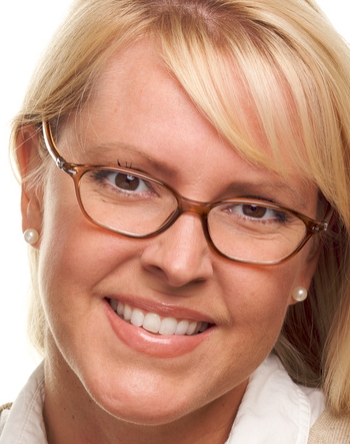 Close  session. Debrief
[Speaker Notes: Coaching is iterative.  It takes time for someone to look at what’s available, what they did before and how you propose they do it now.  They need regular course correction so they don’t spend time on the wrong things. (can’t do breakouts in 60 min session.)

Look at Anna’s coaching plan as a flow chart.
An experienced in-person trainer, Anna is very knowledgeable on a catalog of topics, but is new to virtual online sessions. 
Anna told co-workers that she doesn’t like that people don’t participate like they do face-to-face. Plus audio never works right!]
Do you need a Producer? Can you manage everything by yourself?
© 2012-17 Karen Hyder
62
[Speaker Notes: Knowing how and being able to are different.
Trying to stay focused on your message, respond to questions.
The minute you’re distracted, you talk differently.  Say things backwards or use the wrong word.]